Szilágyság népművészete
Szilágyság, mint tájegység
- közbezárja: Réz-, Meszes-hegység, Szamos, Érmellék

- 15-16. században etnikailag egységes (magyar)

- kisebb tájai: 
	- Kraszna-vidéke (Szilágysomlyó, Kraszna, Zilah)
	- Berettyómente (Szilágynagyfalu, Berettyószéplak)
	- Tövishát (Diósad, Désháza, Vérvölgy)

- szent hegye: Magura

- nem tartozik a történelmi Erdélyhez, Partium része
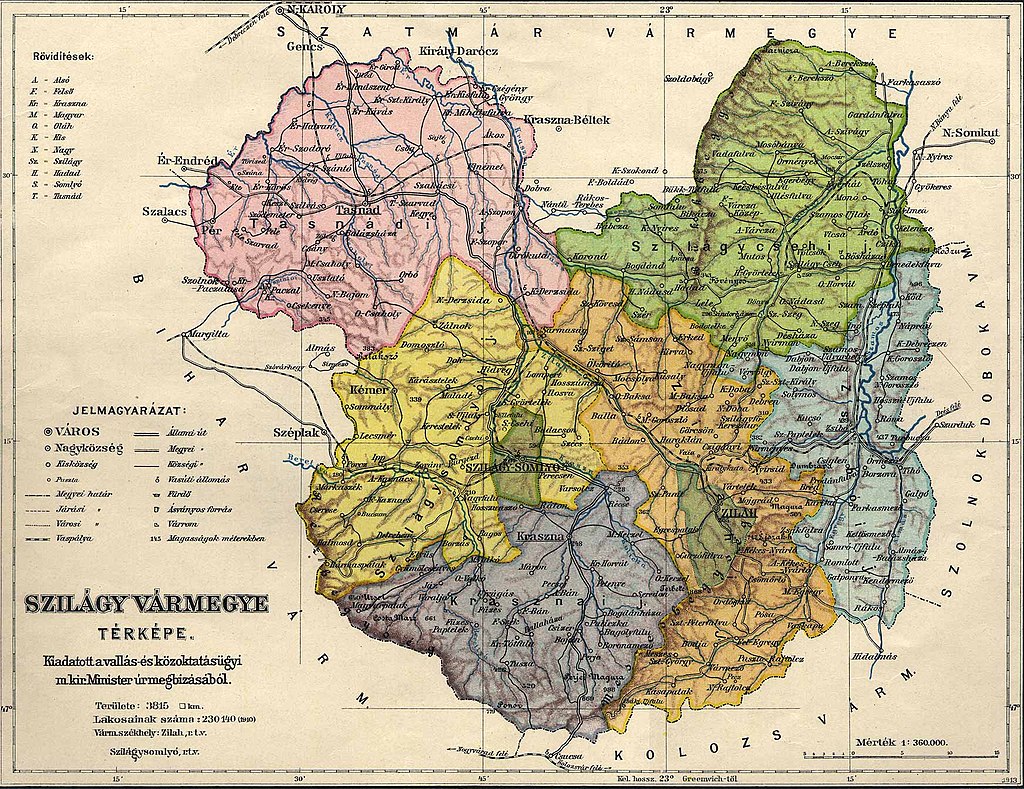 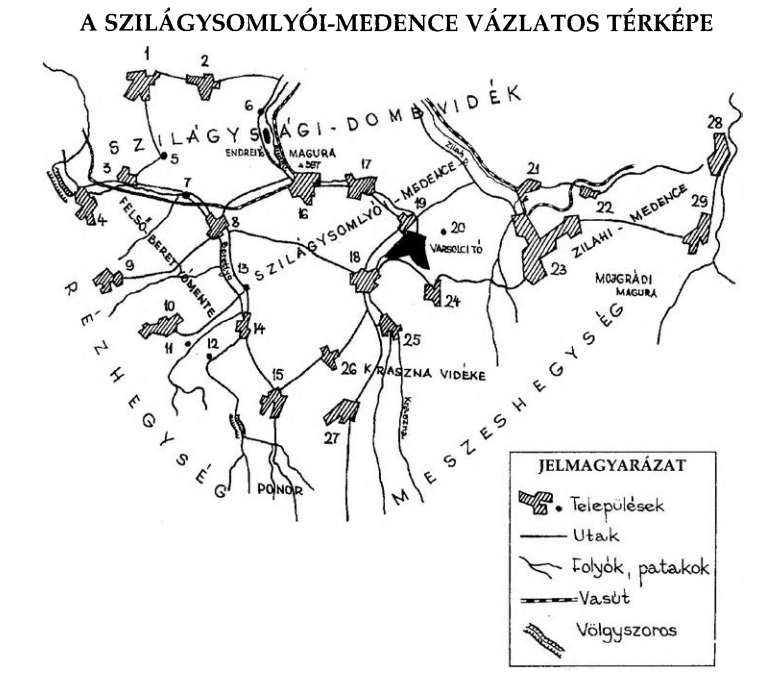 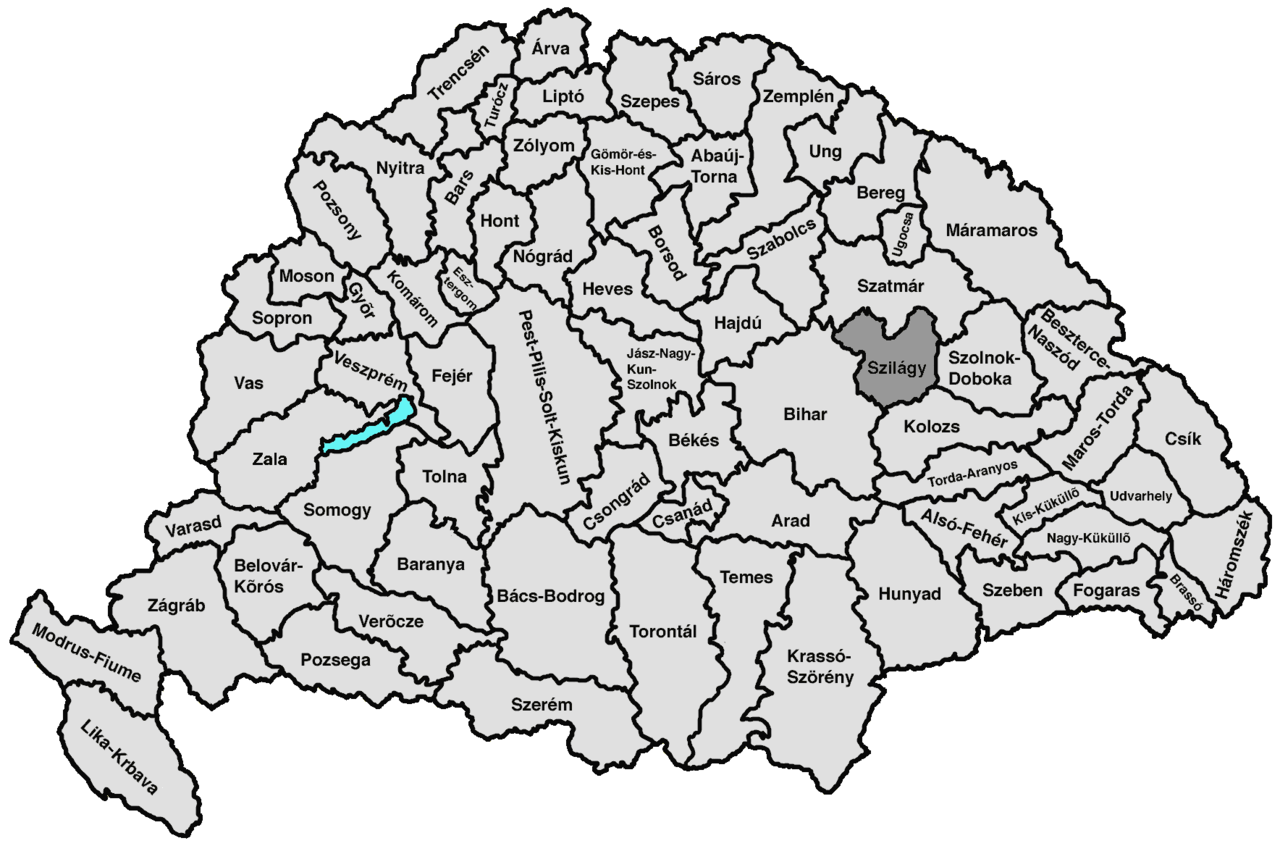 Népi építészete
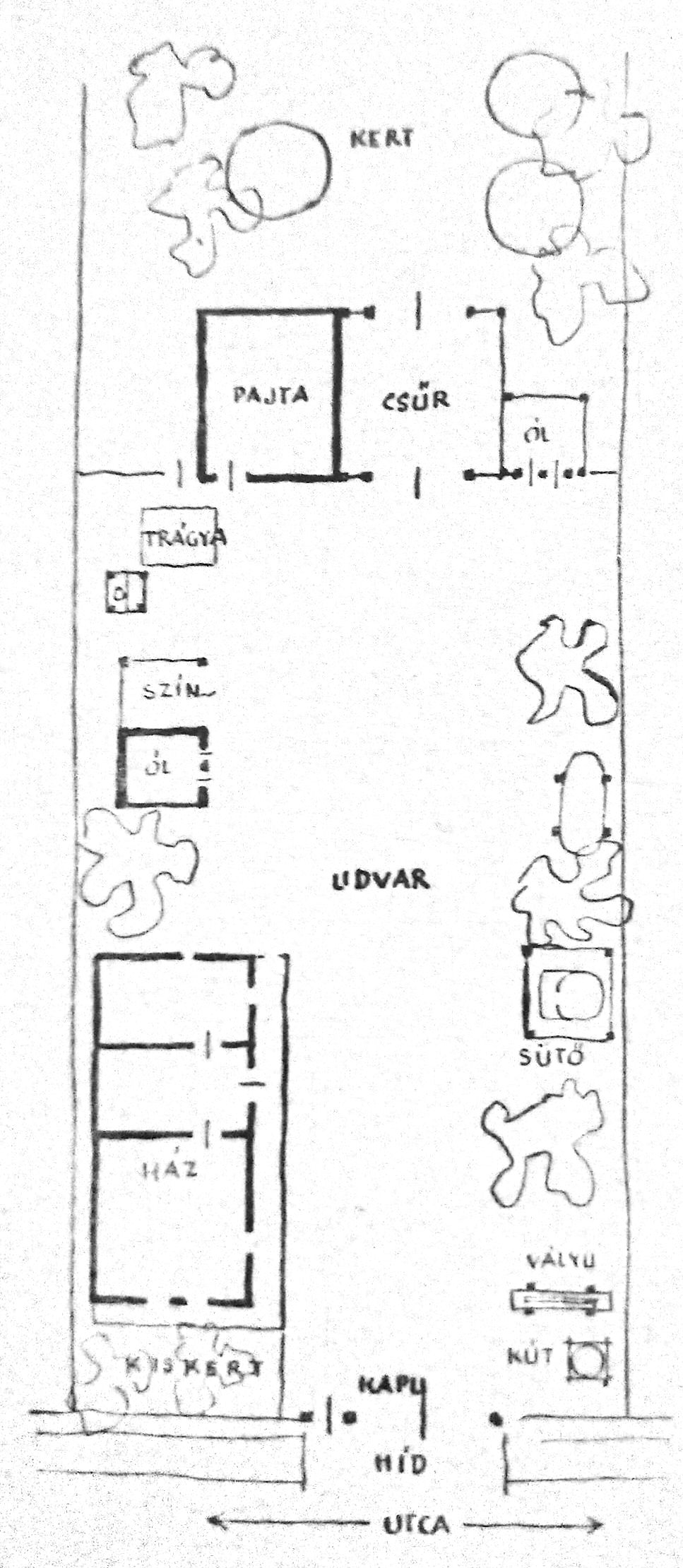 Fő alapanyagok: fa, kő
udvarházak, templomok, várak, kastélyok
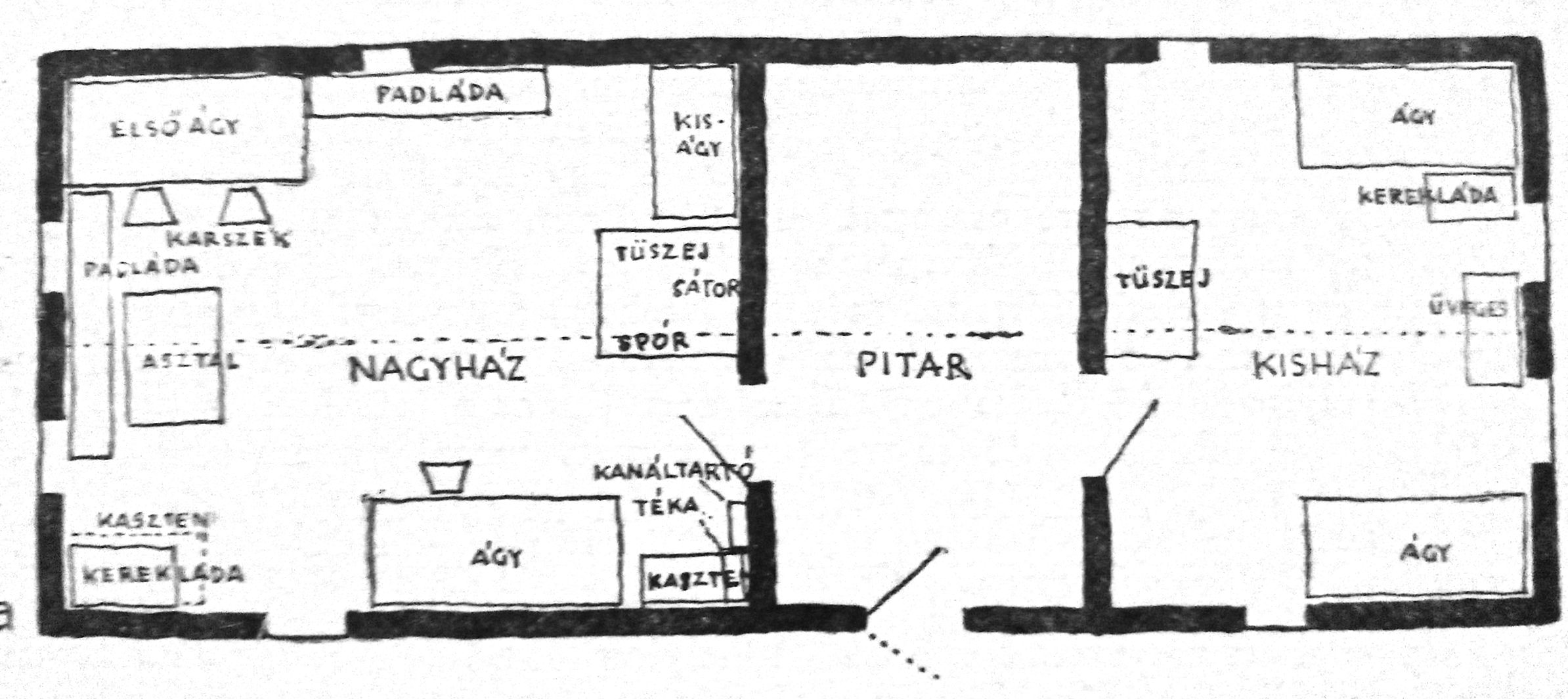 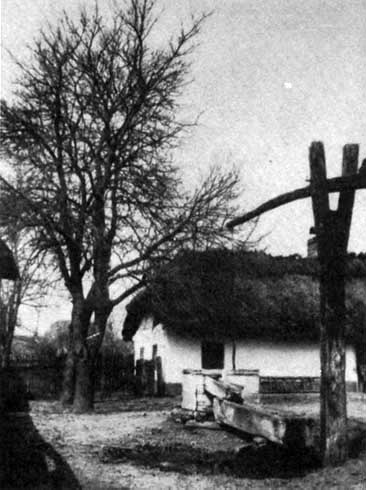 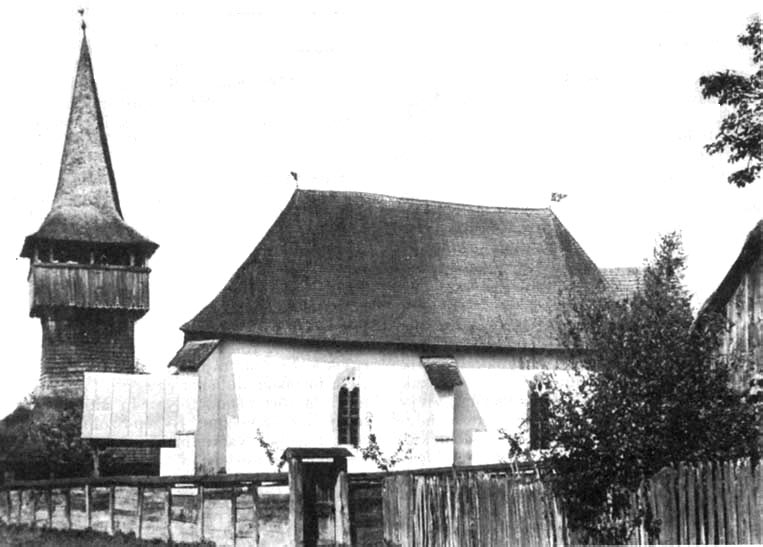 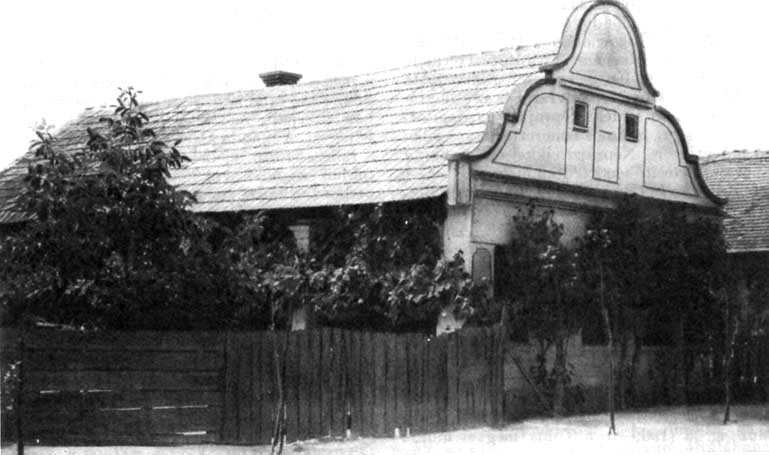 Népzene, néptánc
hagyományos, vonós népzene

Tövishát: fenthansgúlyos, „külső lábas”
Berettyó-mente és Kraszna-vidék: lenthangsúlyos, „belső lábas”

páros táncok:
	- csárdás – ropogós
	- polgári táncok

férfi szólótáncok:
	- figurázó (zsibai, református legényes)
	- verbunk (cövekelő, csűrdöngölő)
Népviseletek
alkalommal és korosztállyal változnak
Férfiak:
Gatya 
Mejjes ing
Nadrág
Lajbifélék
Kötő
Nők:
Pendely, alsószoknyák
Rövid ing
Szoknyafélék
Kötő
Ékítmények
Férfi viseletek
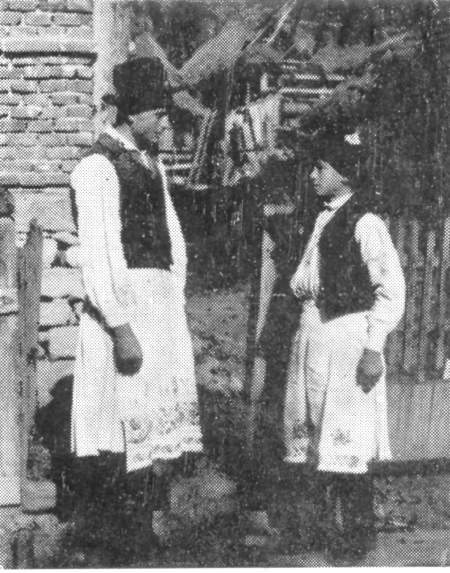 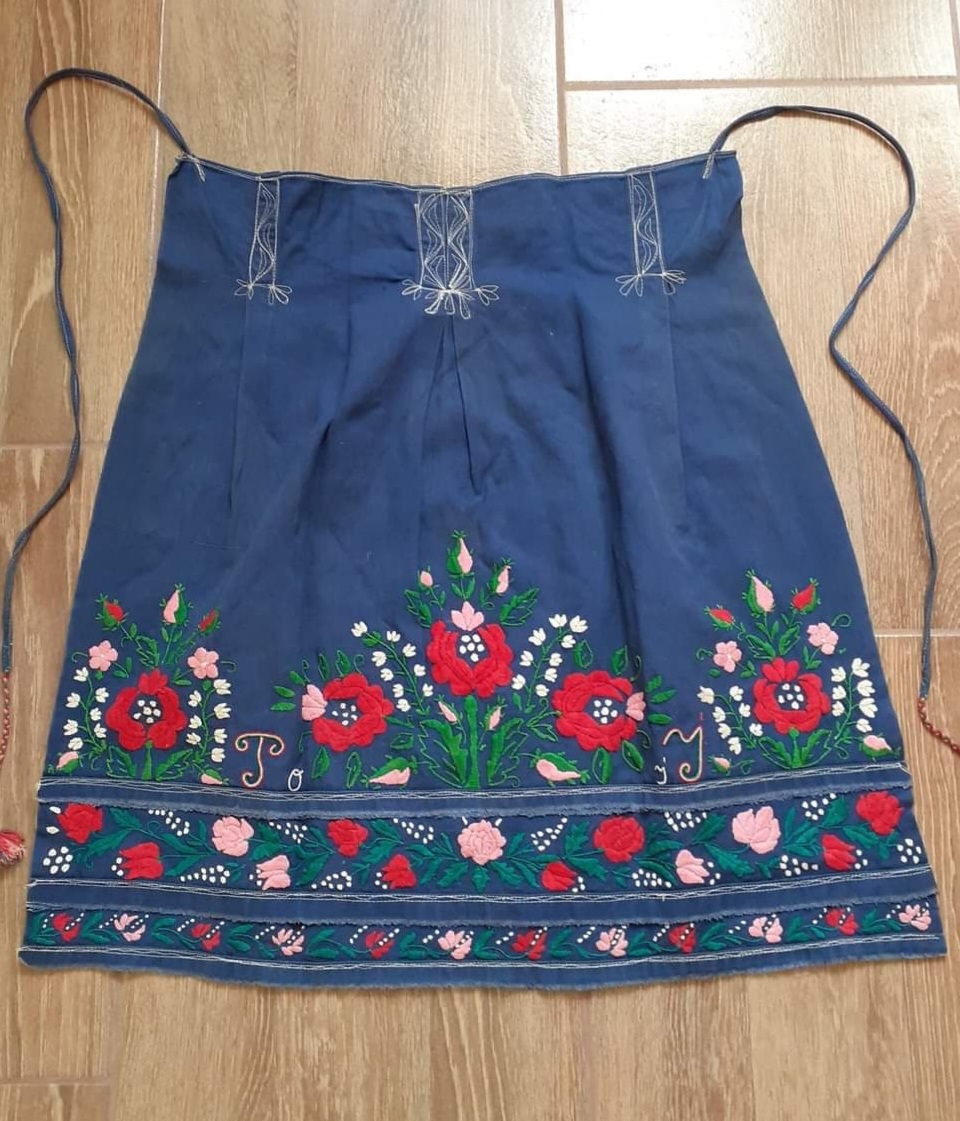 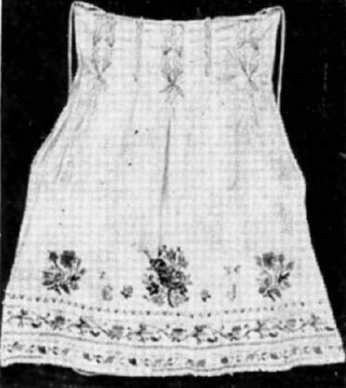 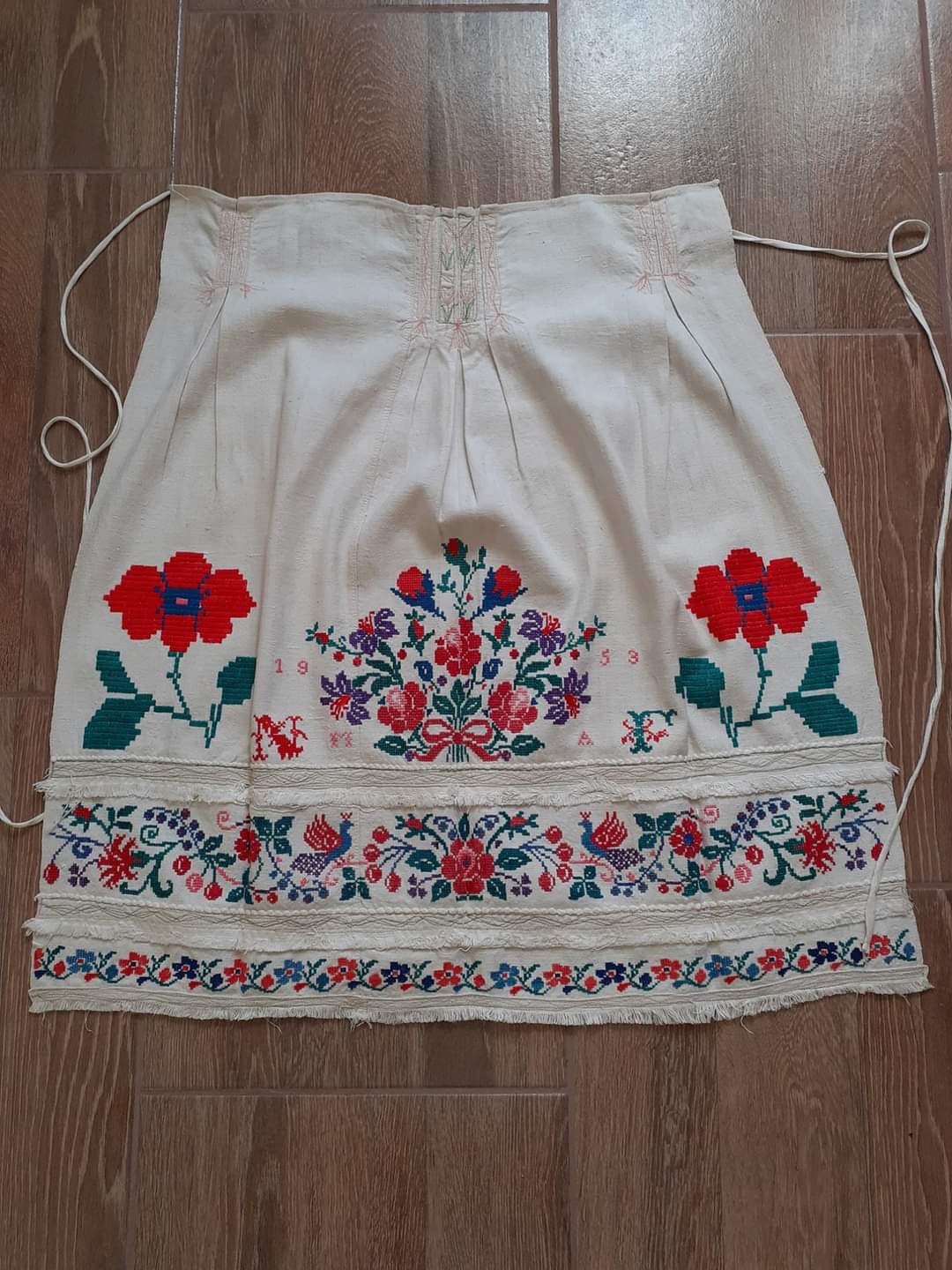 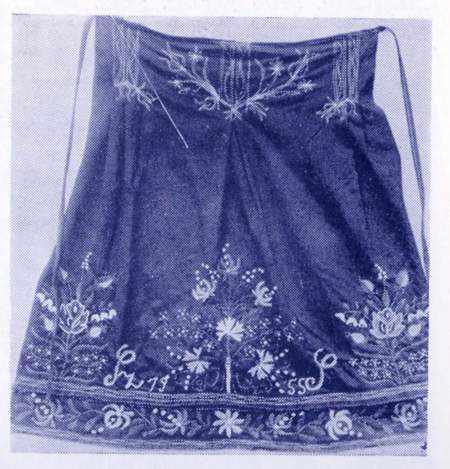 Női viseletek
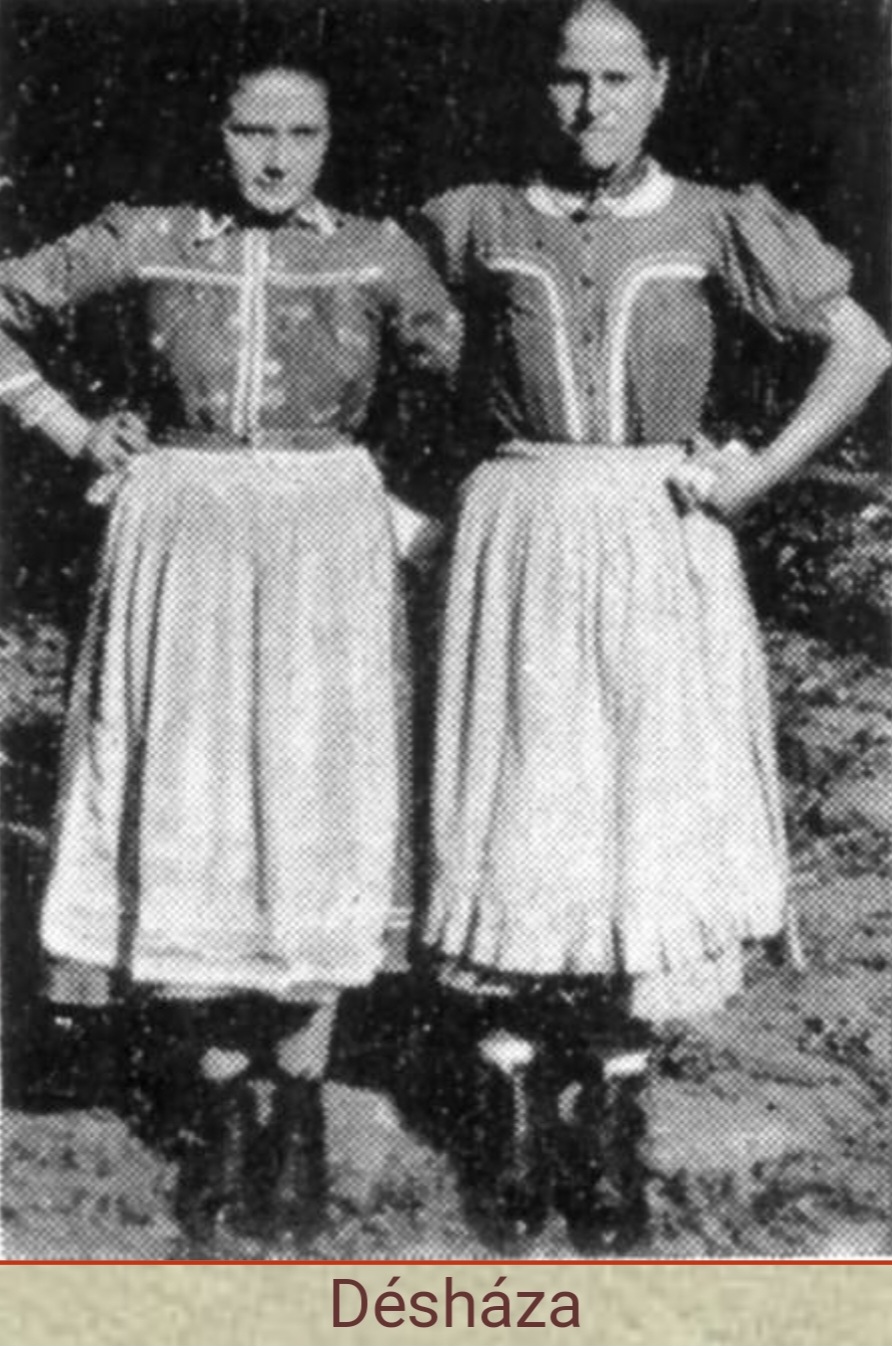 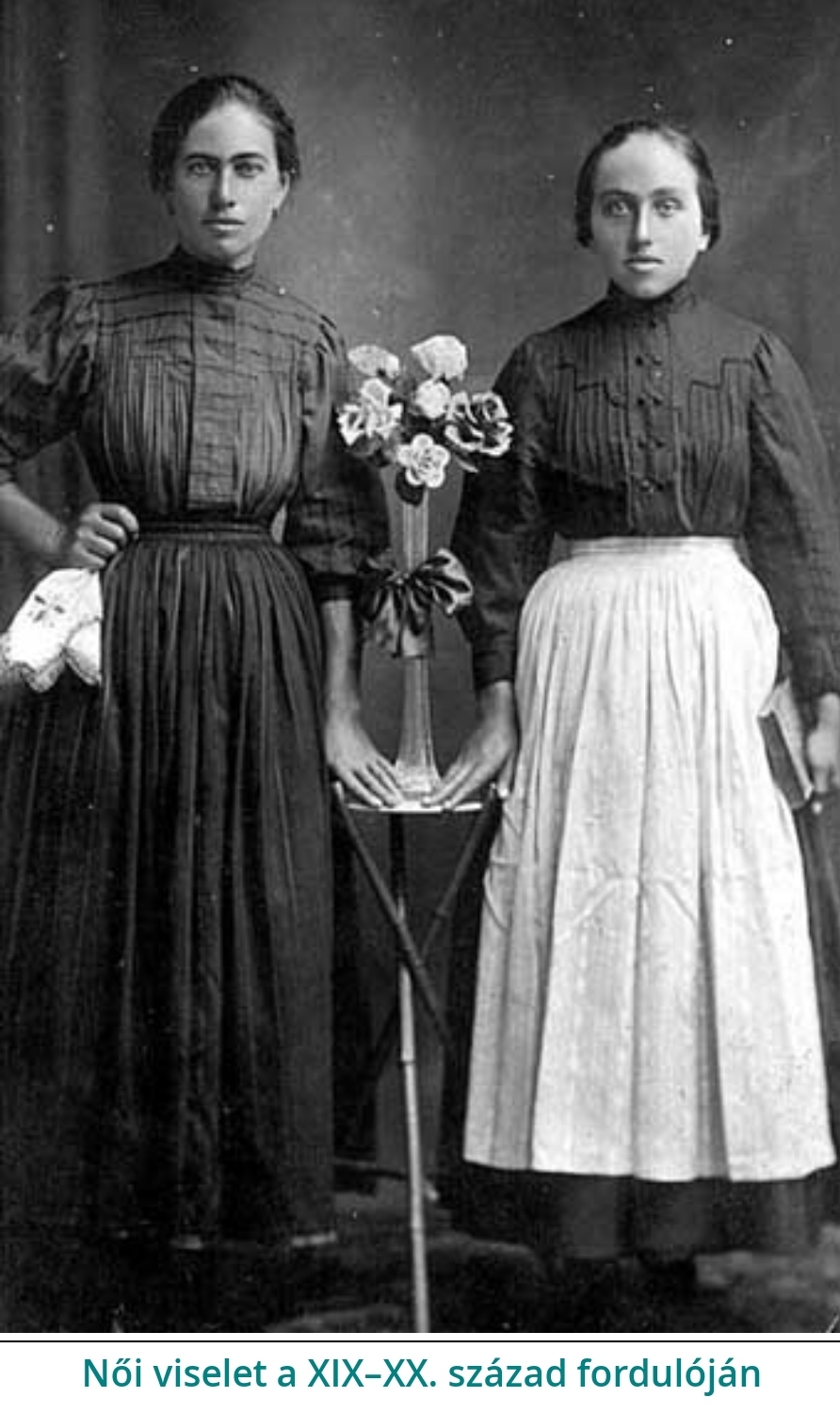 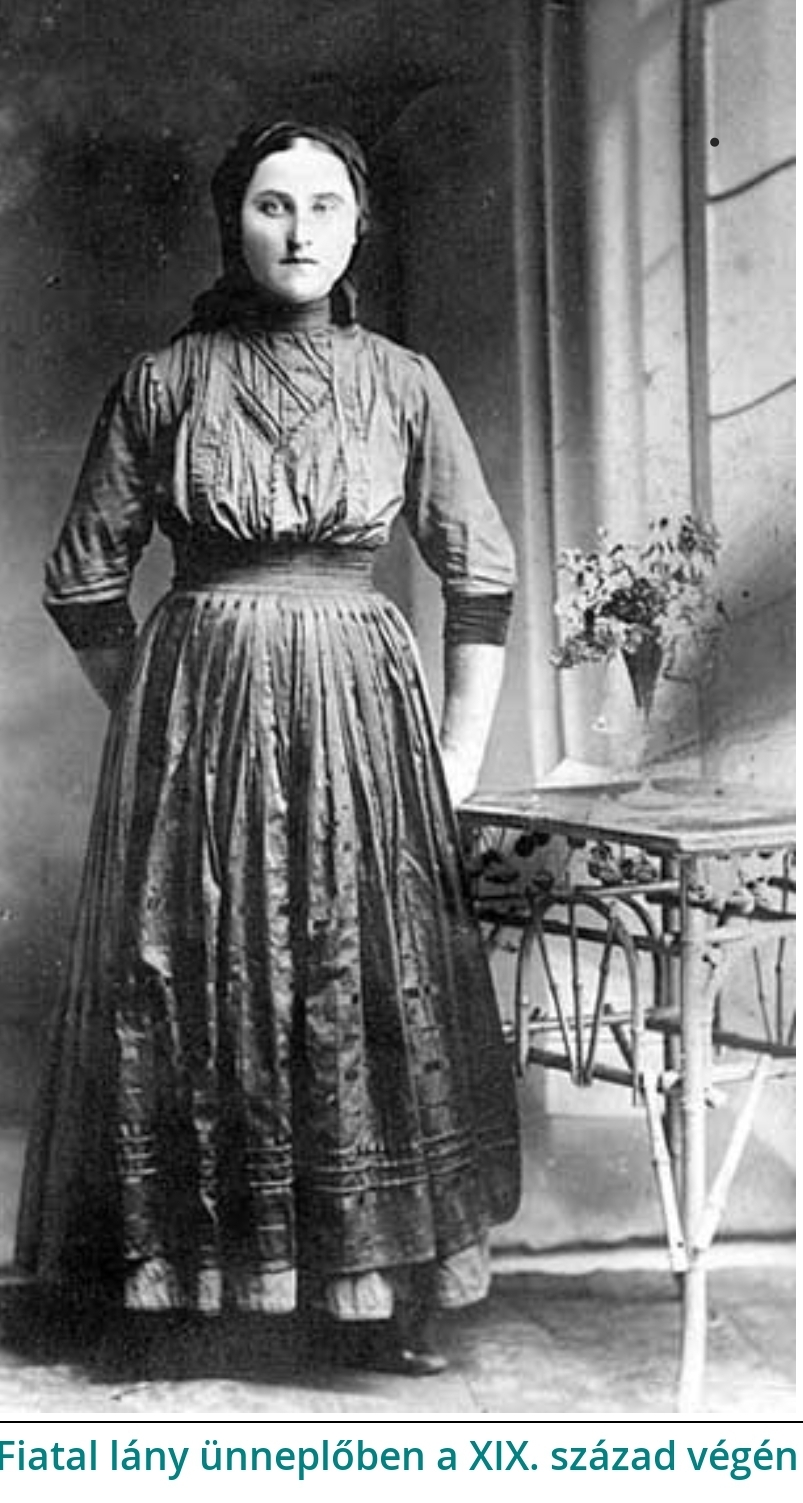 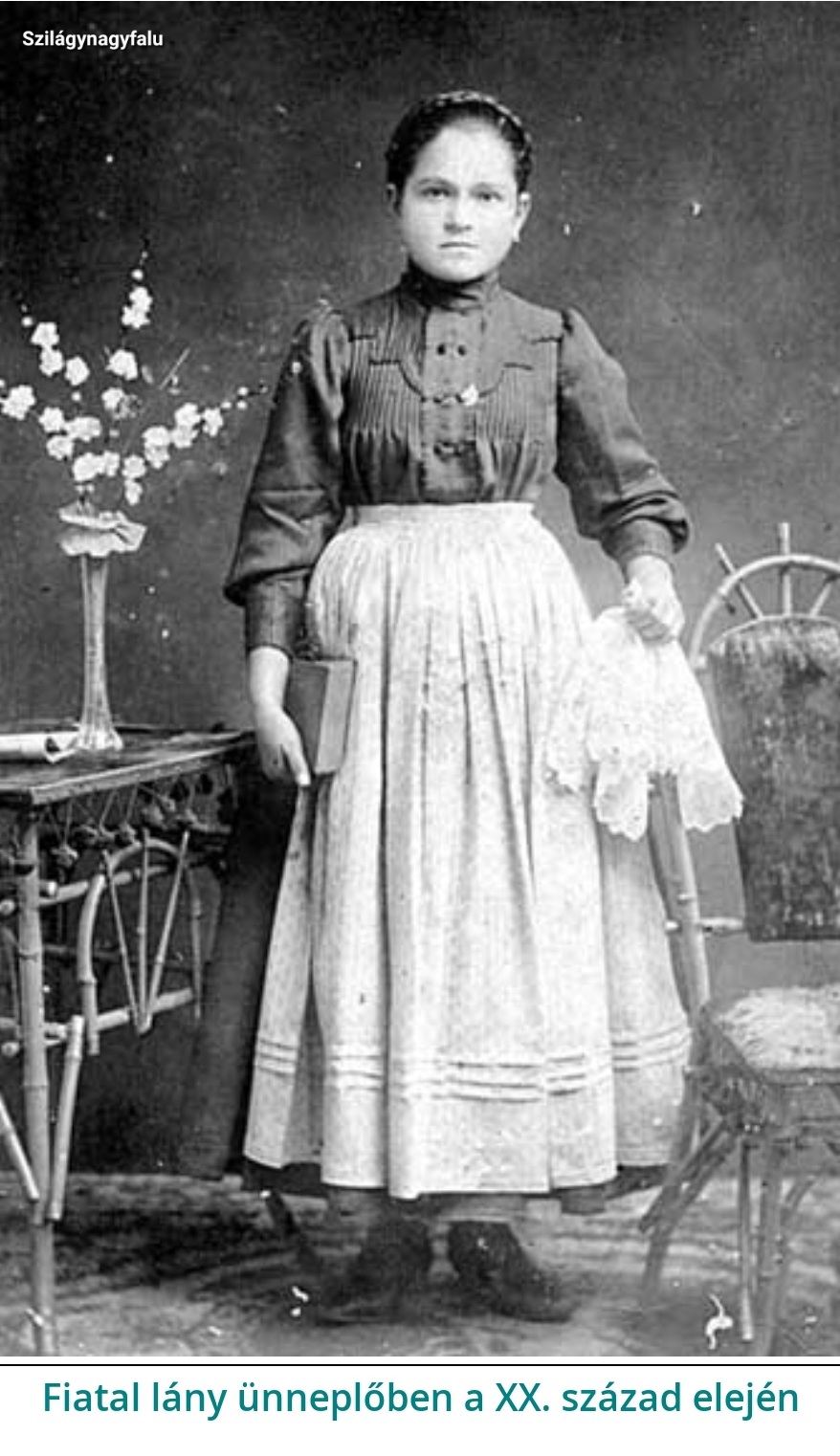 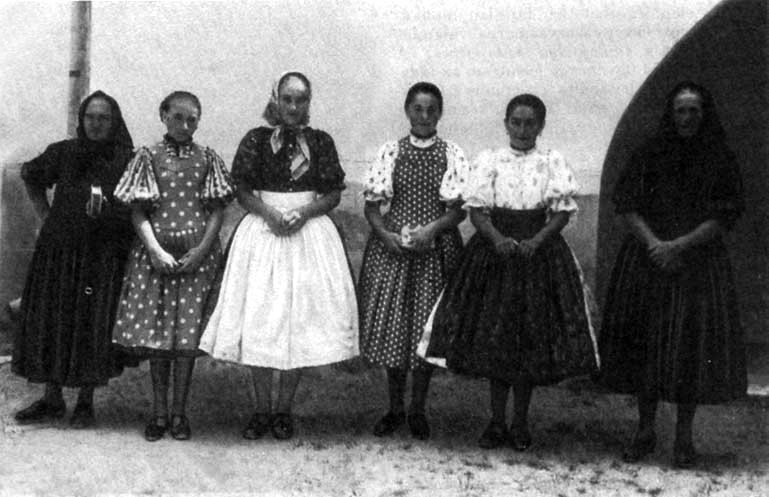 Köszönöm a figyelmet!
Felhasznált források:
- Dr. Kós Károly, Szentimrei Judit, Dr. Nagy Jenő: Szilágysági magyar népművészet. Bukarest, 1974.

- Ortutay Gyula: Magyar néprajzi lexikon. Budapest, 1977.

- Gönyei (Ébner) Sándor: A szilágysági magyarok népviselete. Muskátli 3. sz. 1943. 

- Mitruly Miklós: Szóból ért az ember. Népi elbeszélések Krasznáról. Székelyudvarhely, 1999.